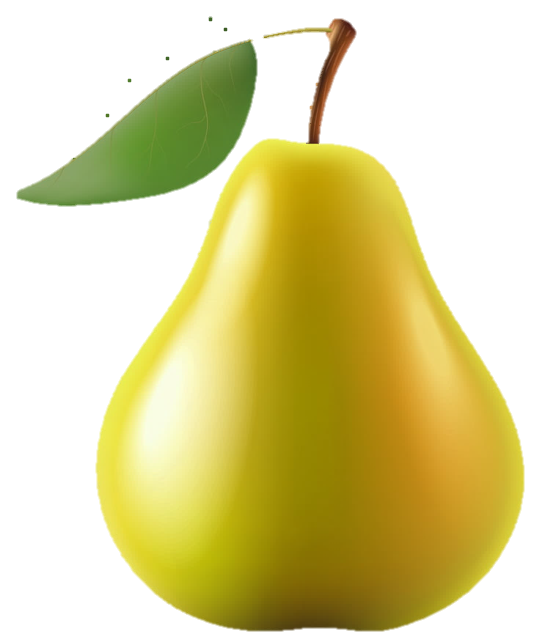 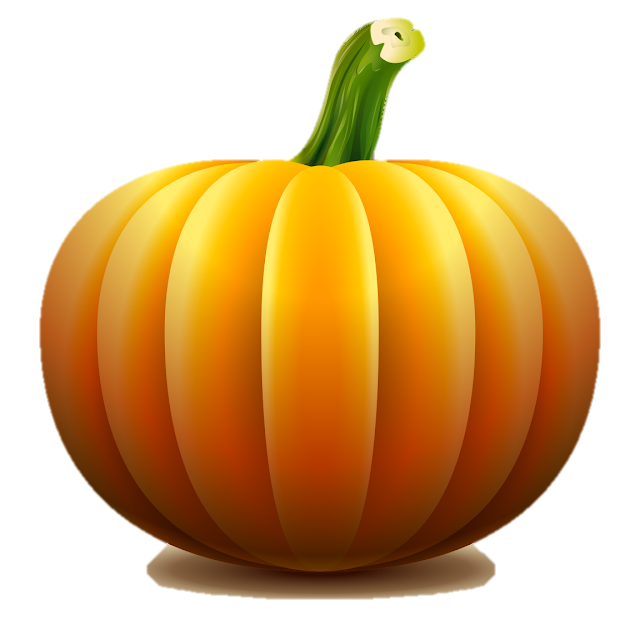 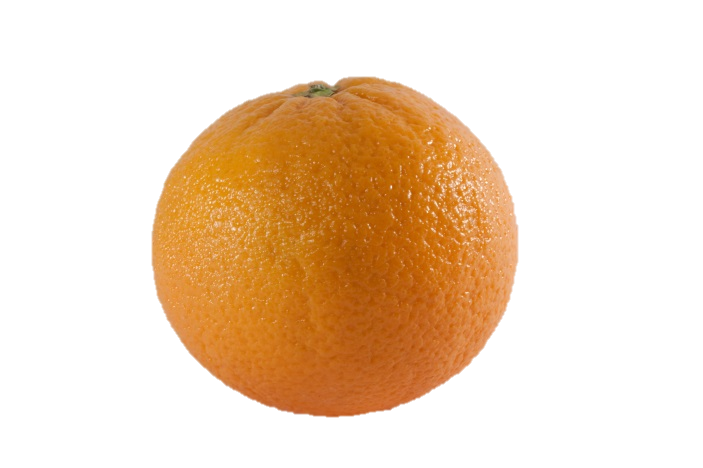 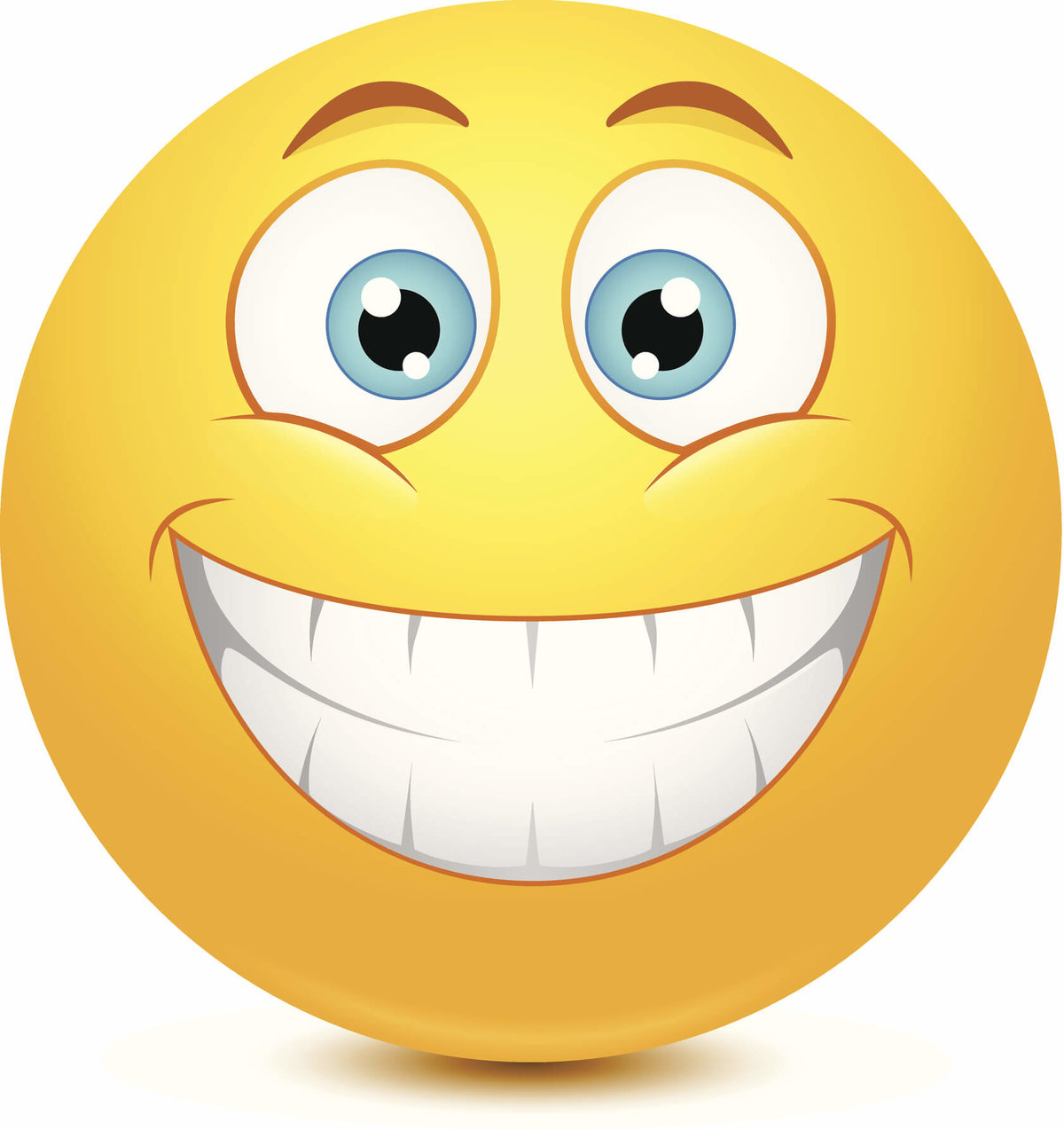 Завершить
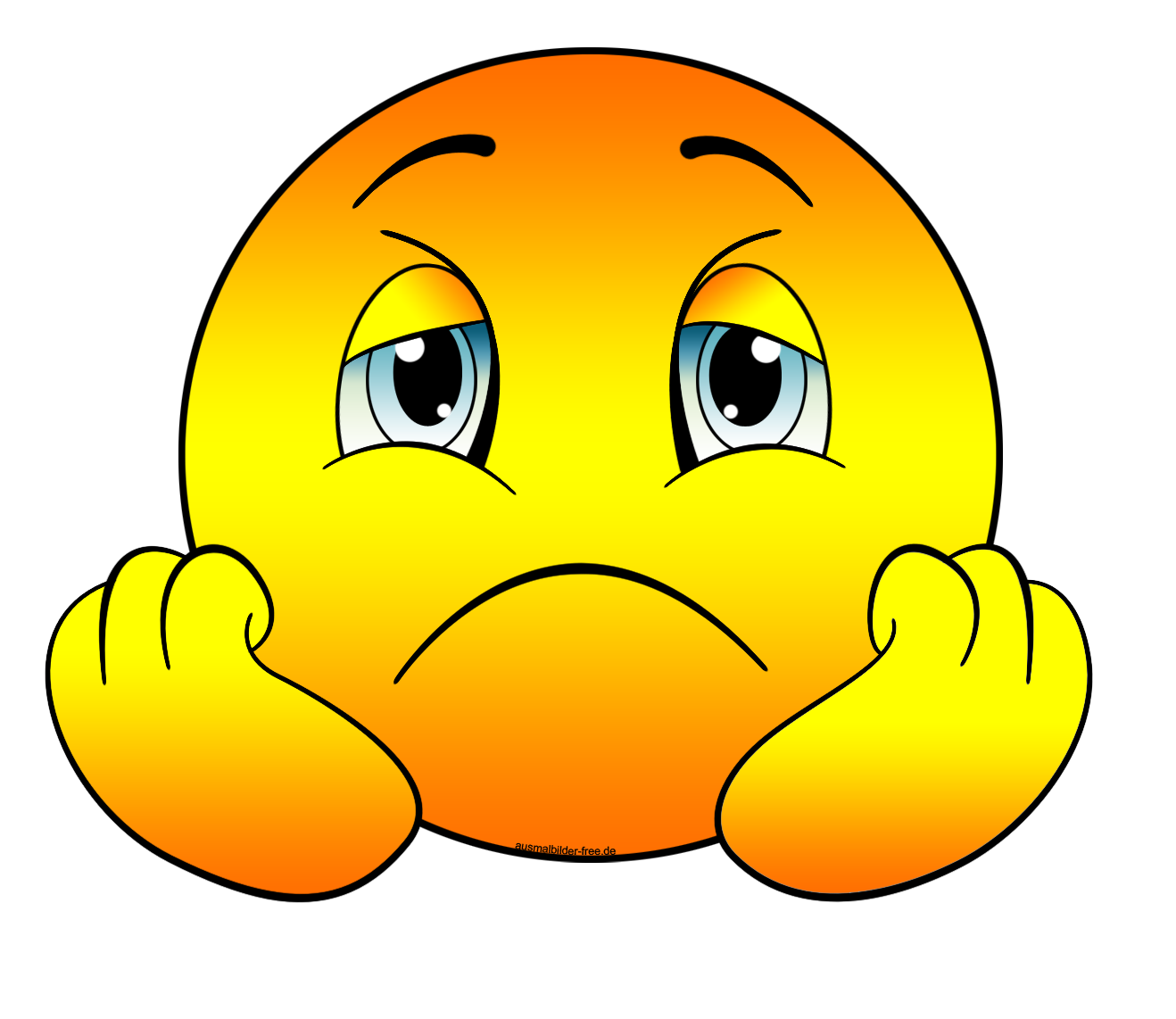 Попробуй еще раз